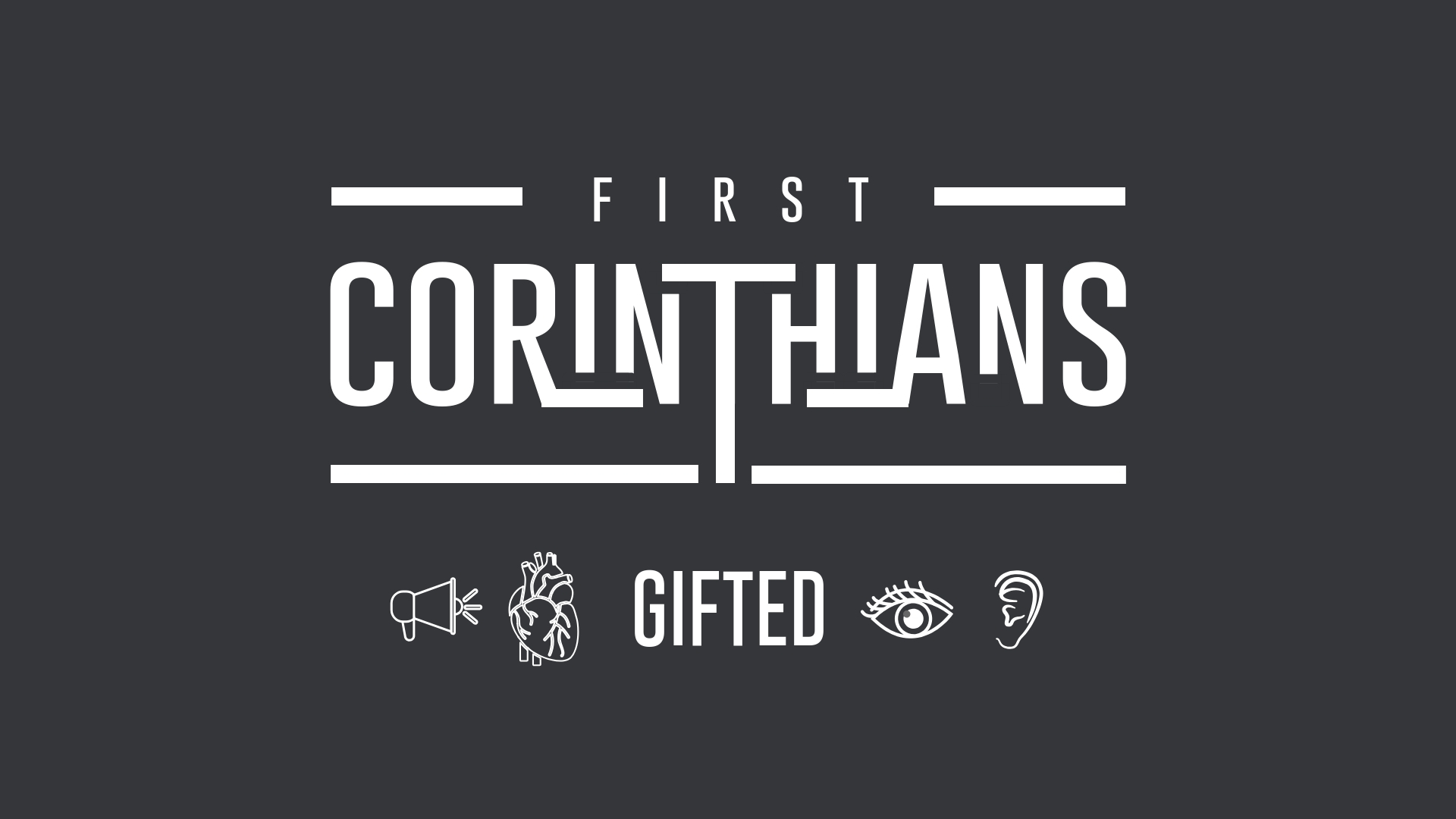 1 Now concerning spiritual gifts, brothers, I do not want you to be uninformed.
1 Corinthians 12v1 ESV

1 Pursue love, and earnestly desire the spiritual gifts…
1 Corinthians 14v1 ESV
GIVING
& OVERVIEW
1 CORINTHIANS 12-14 ROMANS 12
6 We have different gifts, according to the grace given to each of us. If your gift is prophesying, then prophesy in accordance with your faith; 7 if it is serving, then serve; if it is teaching, then teach; 8 if it is to encourage, then give encouragement; if it is giving, then give generously; if it is to lead, do it diligently; if it is to show mercy, do it cheerfully.
Romans 12:6-8 NIV
Giving
Definition - Giving
Whilst all are called to give liberally and with generosity, the gift of giving is the God-given ability that God gives to people to make lots of money and give lots of money away. 

They have a well-developed spirit of generosity and are usually strong in the gift of faith. Both ‘poor’ people (e.g. the Widow’s Mite) and rich people (e.g. Joseph of Arimthea) can have this gift, but it is difficult for your cup to overflow to others if there is not much in it in the first place!
Examples from scripture
 God is of course the ultimate giver (Jn 3v16).
 King David gave his business profits and personal resources to the building of the temple (1 Chron 29v1-5).
 The Widow who, proportionally speaking, gave away a huge amount (Mk 12v41f).
 Barnabas’ extravagant gift must class as the gift of giving (Acts 4v36).
1And now, brothers and sisters, we want you to know about the grace that God has given the Macedonian churches. 2 In the midst of a very severe trial, their overflowing joy and their extreme poverty welled up in rich generosity. 3 For I testify that they gave as much as they were able, and even beyond their ability. Entirely on their own, 4 they urgently pleaded with us for the privilege of sharing in this service to the Lord’s people. 5 And they exceeded our expectations: They gave themselves first of all to the Lord, and then by the will of God also to us.
2 Corinthians 8:1-5 ESV
How will I know I have this gift?
 You will find yourself more alert than others to needy situations, and you derive satisfaction out of meeting those needs. 
 You might be happy to do without yourself, but don't like others to do without.
 You love to hear that your gift was an answer to prayer.
 You will also like to encourage others to give.
Misunderstandings
Because they often have the ability to make lots of money, and because they often keep quiet about their giving, they can be unfairly regarded rich misers! They can sometimes appear carnal and fleshly because they handle and talk about money in a direct manner.
The challenge of secrecy
It is sometimes hard for someone who consistently gives large amounts of money to the church to not feel that he/she has a right to be publically acknowledged, or to receive special treatment by the leadership. Whilst we certainly want to honour all spiritual gifts and those that labour so hard in different ways, those with the gift of giving need to be convinced that they will receive their reward from God who sees everything.
Mtt 6:1 Be careful not to do your `acts of righteousness’ before men, to be seen by them. If you do, you will have no reward from your Father in heaven.

Mtt 6:2 So when you give to the needy, do not announce it with trumpets, as the hypocrites do in the synagogues and on the streets, to be honoured by men. I tell you the truth, they have received their reward in full. 3 But when you give to the needy, do not let your left hand know what your right hand is doing, 4 so that your giving may be in secret. Then your Father, who sees what is done in secret, will reward you.
The challenge of laying it at the feet of others… 
 Givers need to be content before God that their responsibility is to make money and lay it at the feet of the leaders (Acts 4v35) without strings attached, and trust the wisdom of the leaders to distribute it appropriately.
How can I grow in this gift?
 Pray for more of it.
 Study it in scripture (especially 2 Cor 8 & 9) and through good resources.
 Learn from other givers. Stay accountable.
 Keep stretching yourself.
 Pursue generosity (Rms 12v8).
 Be faithful with the little.
1 Now concerning spiritual gifts, brothers, I do not want you to be uninformed.
1 Corinthians 12v1 ESV

1 Pursue love, and earnestly desire the spiritual gifts…
1 Corinthians 14v1 ESV
4  Now there are varieties of gifts, but the same Spirit; 5 and there are varieties of service, but the same Lord; 6 and there are varieties of activities, but it is the same God who empowers them all in everyone. 7 To each is given the manifestation of the Spirit for the common good.
1 Corinthians 12v4-7 ESV
The gift of eternal life

23 For the wages of sin is death, but the gift of God is eternal life in Christ Jesus our Lord.
Romans 6:23 ESV
The gift of the Holy Spirit

4 “Do not leave Jerusalem, but wait for the gift my Father promised, which you have heard me speak about. 5 For John baptized with water, but in a few days you will be baptized with the Holy Spirit.”
Acts 1:4-5 NIV
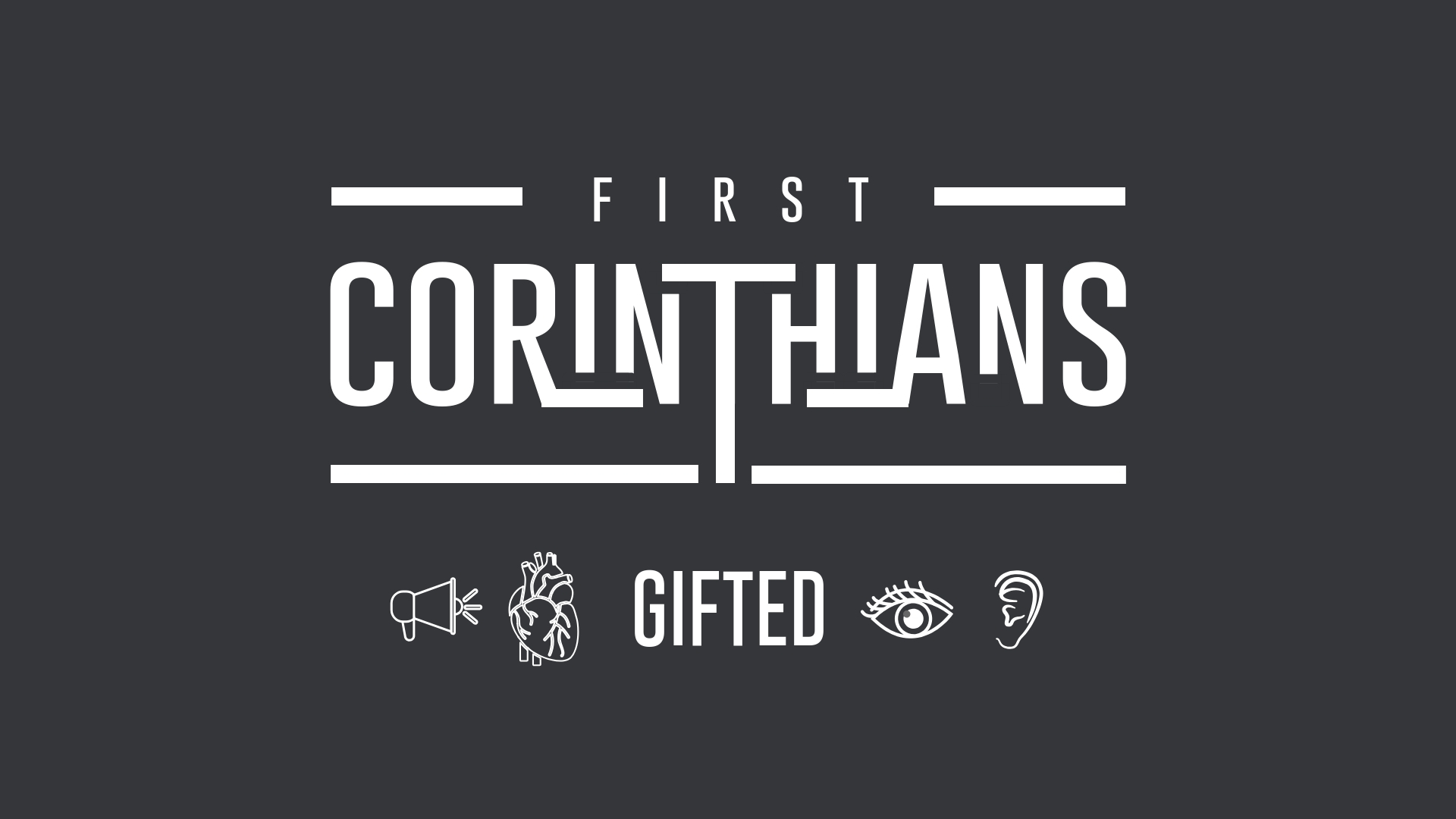